Yubikey?
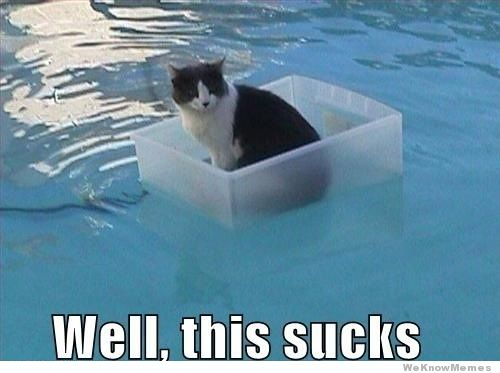 Fact #1:Passwords suck
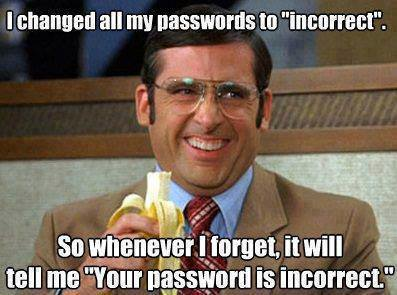 Fact #2:Your passwords probably suck
Fact #3:We have to use passwords(no matter how much they suck)
Multi-Factor Authentication
Basically: Your password + “one more thing”
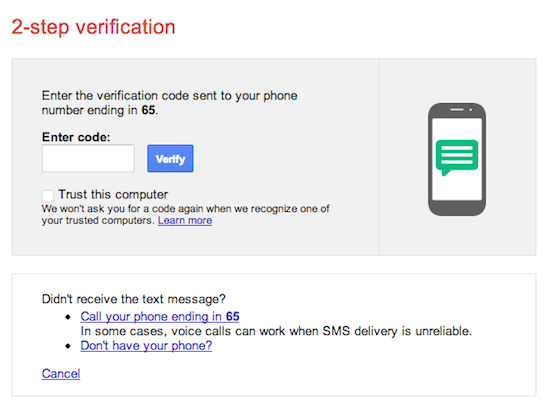 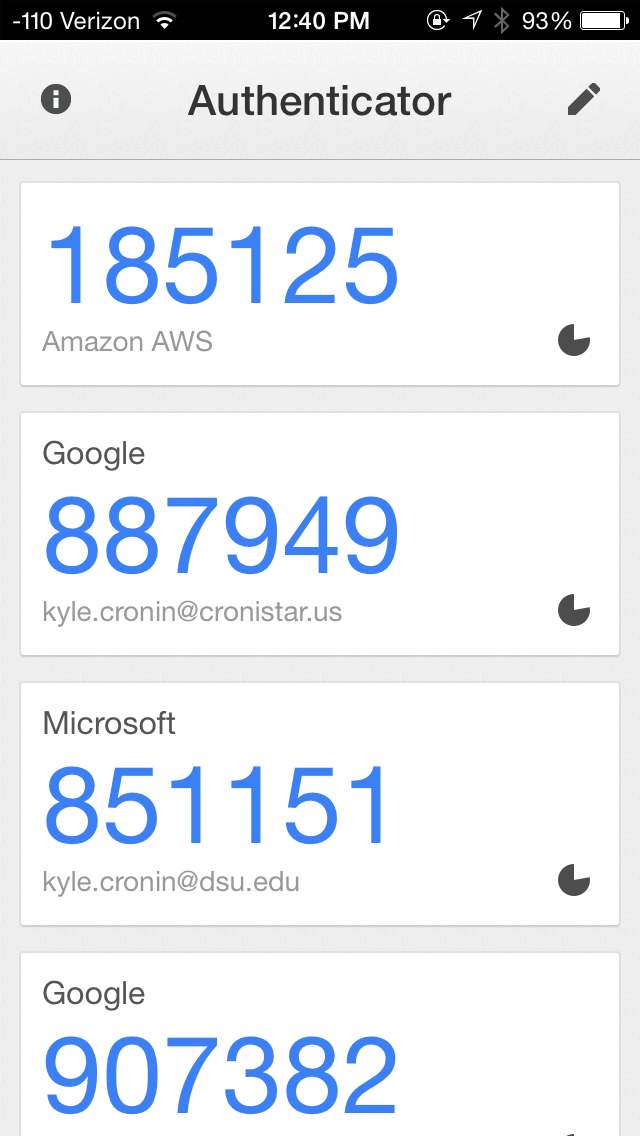 What can do we instead?
2-Factor authentication
Google, Facebook, Twitter, Microsoft
These guys are pretty good at this
Runners up: your bank
What about the rest?
Let’s Write Them Down!
Make an epic password, store it in a file
Can’t be guessed
Passwords like this:
/àfcûPð¸³Æä.g¼Zwspú)PZhíªjÕèªª)ªÃ;X§

Then Copy/Paste it
But… what’s the problem with this?
Enter> YubiKeys
Tiny password keys
Can encrypt files
Install Things
http://Cyberstars.ialab.us
Under the Yubi_Key folder
Grab these files
KeePass-2.27-Setup.exe
OtpKeyProv.zip
yubikey-personalization-gui-3.1.14.exe
[Speaker Notes: Install KeePass and the Yubikey Personalization tool]
What we need to do
Install the programs
Configure the YubiKey
Add the One-Time-Password Plugin 
Setup a password database
Win
[Speaker Notes: Inside the YubiKey Personalization tool, select OATH-HOTP for the configuration method
	Select configuration slot 1
	Deselect OATH Token Identifier
	Make sure 8 digits is selected
	Deselect Hide Secret, copy it to a text file temporarily
	Go to the Settings Tab, choose Tab instead of Enter on the OTP section
	Go back to OATH-HOTP, select Write Configuration
Open the OptKeyProv zip file, find the OtpKeyProv.plgx file and copy it to C:\Program Files (x86)\KeePass Password Safe 2\
Open KeePass2
	Specify that you want a Master Password, specify your password
	Check Key File / Provider and select One-Time Passwords from the drop down
	Click Ok
	 Paste the “Secret” key from your text file into the Secret Key box
	Click Ok]